CONSEJO NACIONAL DE LA JUDICATURA   ESCUELA DE CAPACITACIÓN JUDICIAL “ARTURO ZELEDON CASTRILLO”






PRINCIPIOS DEL DERECHO AMBIENTAL

FACILITADOR:      DR. RUBEN ALVARADO


2012
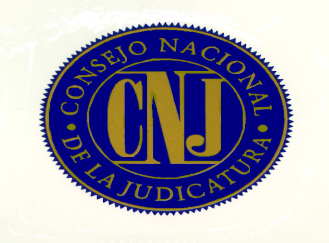 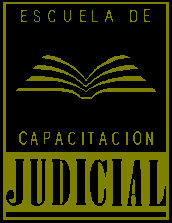 1
Objetivo:
Conocer los principio que rigen el Derecho del Medioambiente
Principios del Derecho Ambiental

Principio de Desarrollo sostenible
Principio de cooperación 
Principio de responsabilidad compartida pero diferenciada
Principio de Prevención
Principio de Precaución
Principio contaminador pagador
3
Contenido de los principios
Principio de cooperación. 
El principio 22 de la Declaración de Estocolmo de 1972


La Declaración de Río  
Distintos convenios multilaterales y bilaterales lo establecen,Para el caso, este principio es recogido en el capitulo XVII del TLC entre Centroamérica y los Estados Unidos de América, ratificado por el país.
4
PRINCIPIO DE DESARROLLO SOSTENIBLE 


Aparece asociada  al  Informe Brundtland (1987) (Informe de la Comisión Mundial sobre Medio Ambiente y Desarrollo: “Nuestro Futuro Común”).

Se compone de una combinación de sub principios.
Integración de protección ambiental y desarrollo económico.
Uso Sostenible 
Equidad intergeneracional
Equidad intrageneracional


¿existe una verdadera armonización entre ambiente y desarrollo?
5
PRINCIPIO DE PREVENCIÓN
Aplicación del principio es a  través de los Estudios de Impacto Ambiental

INSTRUMENTOS INTERNACIONALES
Convención RAMSAR DE 1971
Convención de las Naciones Unidas sobre el Derecho del Mar de 1982
Carta Mundial de la Naturaleza de 1982
Convenio de la Comisión Económica para Europa de Naciones Unidas sobre  EIA en el contexto transfronterizo de 1991
Convenio de Diversidad Biológica 
Convención Marco de las Naciones Unidas sobre el Cambio Climático
6
PRINCIPIO DE PRECAUCIÓN
¿Cuál es la finalidad de este principio?
¿Hasta donde es aplicable este principio?
¿Hay un cumplimiento de parte de los entes administrativos en la ejecución de proyectos?




art. 2 letra “e”
El principio 15 de la Declaración de Río que dice: “Con el fin de proteger el medio ambiente, los Estados deberán aplicar ampliamente el criterio de precaución conforme a sus capacidades. Cuando haya peligro de daño grave o irreversible, la falta de certeza científica absoluta no deberá utilizarse como razón para postergar la adopción de medidas eficaces en función de los costos para impedir la degradación del medio ambiente”.
7
PRINCIPIO “QUIEN CONTAMINA PAGA”
¿Cómo debe de entenderse la aplicación de este principio?
La Declaración de Río  de 1992. Principio 16 :“Las autoridades nacionales deberían procurar fomentar la internalización de los costos ambientales y el uso de instrumentos económicos, teniendo en cuenta el criterio de que el que contamina debe, en principio, cargar con los costos de la contaminación, teniendo debidamente en cuenta el interés público y sin distorsionar el comercio ni las inversiones internacionales.”
8
RECONOCIMIENTO EN EL DERECHO SALVADOREÑO
En la LMA lo reconoce como parte de la Política Nacional del Medio Ambiente,  art. 2 letra f)
Art. 85 y es donde se estipula los procedimientos administrativos sancionadores y judiciales, a fin de resarcir los daños al medio ambiente a las personas afectadas o al Estado.
MODALIDADES BÁSICAS DE LOS TRIBUTOS AMBIENTALES
Tributos modificadores de conductas: Se trata de actividades aunque permitidas tienen un negativo impacto ambiental, tales como vertidos, materias primas utilizadas en procesos industriales
Tributos de recuperación: se trata de gravar el aprovechamiento de un recurso natural, por ejemplo aprovechamiento de aguas y bosques
9
PROTECCIÓN CONSTITUCIONAL DEL MEDIO AMBIENTE
Sala de lo Constitucional lo reconoce.
Sentencia de amparo (104,105,y 106- 98 acumulado) 
Sentencia de inconstitucionalidad, del 2 de julio de 1998, por medio de los cuales la Asamblea Legislativa establece como zona protectora del suelo y declara como zona de reserva forestal una porción del inmueble denominado "El Espino", y emite disposiciones relativas al aprovechamiento, desarrollo y ordenamiento de tal inmueble»
Reafirmado en pronunciada el 26 de junio de 2003 (Ref. 242-2001)

Sentencia estimatoria Ref. 163-2007 de 12-09-2009
10
El medioambiente es de tod@s

Email: ralvarador58@hotmail.com 
www.salvandoaelsalvador.jimdo.com
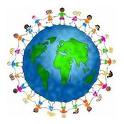 11